Présentation de l’ETLV
DIAPORAMA Réalisé par M. PHILIPPOT
Sommaire
Qu’est-ce que l’ETLV? 
L’évaluation finale
Support de la presentation
Les impairs à ne pas commettre pour l’épreuve orale
Présentation – contenu (avec exemple)
L’interaction lors de l’épreuve
Grille pour l’évaluation de l’expression orale
Les épreuves du nouveau bac technologique
Qu’est-ce que l’ETLV?
L’Enseignement Technologique en Langue Vivante est un enseignement obligatoire en anglais qui vise à:

Favoriser l’apprentissage d’une langue et donner du sens aux enseignements en mettant en parallèle savoris linguistiques et technologiques

Apporter une ouverture culturelle

Aider à la poursuite d’études

Préparer à un environnement professionnel élargi
L’ETLV est un co-enseignement qui repose sur:
Les axes du programme d’anglais (LVA – niveau visé: B2)
Le programme de ST2S
L’évaluation finale: une épreuve orale
Elle se substitue à l’épreuve orale du troisième contrôle continu de LVA au 2ème semestre de l’année de Terminale
Ce sera votre seule évaluation d’expression orale en LVA (dans le cadre du bac technologique)
Le jury est compose d’un enseignant d’anglais d’un enseignant de ST2S
L’évaluation finale: une épreuve orale
L’évaluation dure 10 minutes sans temps de préparation.
Elle se compose de deux parties:
		- 5 minutes de prise de parole en continu
		- 5 minutes de prise de parole en interaction avec le jury
Support de la présentation
Les ressources utilisées pour la prise de parole en continu sont produites par le candidat.

	Il appuiera sa presentation sur un support qu’il a réalisé lui-même (papier ou numérique). 

	Une copie papier devra néanmoins être prevue pour le jury.

	Ce support ne comportera pas plus de trois pages ou trois diapositives (excluant le titre et le sommaire), qui l’aideront à structurer sa prise de parole face au jury.
Les éléments iconographiques (image, schema, capture d’écran, etc;) ne sont pas limités en nombre.



Si le support comporte un texte, ce texte ne représentera pas plus d’un tiers du support (une page ou une diapositive sur trois)
ATTENTION !!!!
Le candidat n’est pas autorisé à lire un texte.
 

Le support ne doit pas constituer une presentation rédigée ni comporter des éléments de presentation eux aussi rédigés (phrases ou paragraphes).
Les impairs à ne pas commettre lors de l’épreuve orale du bac
Choisir son sujet et faire des recherches (attention à bien l’ancrer dans un pays de l’aire anglophone !)

Définir une problématique (montrer en quoi le sujet abordé et spécifique à ce pays)

Organiser la présentation (2 ou 3 grandes idées, appuyées sur des documents précis).
PRESENTATION – CONTENU Il s’agit de presenter un fait social touchant à la santé ou au bien-être des populationsen 5 minutes maximum.
EXEMPLE:
CONTEXT?
TYPE OF ISSUE?
MENTAL HEALTH ISSUES
EVOLUTION OF THE ISSUE?
IMPACT ON SOCIETY?
EXEMPLE:
How does the British society deal with the increase in mental health issues?

Policies, public health and social action measures

Diversity and inclusion
EXEMPLE:
Health issue
A factor of inequality
Putting mental health issues under the spotlight
L’interaction
Lors de l’entretien, le jury pourra poser des questions pour préciser ce qui a été dit ou corriger certains points.
Les questions peuvent également aborder des aspects non mentionnés dans la presentation.
Il faudra donc essayer d’anticiper les questions du jury, par exemple en réfléchissant à d’autres exemples de fait social.

NE PAS PARLER FRANCAIS !
NE PAS RESTER MUET !
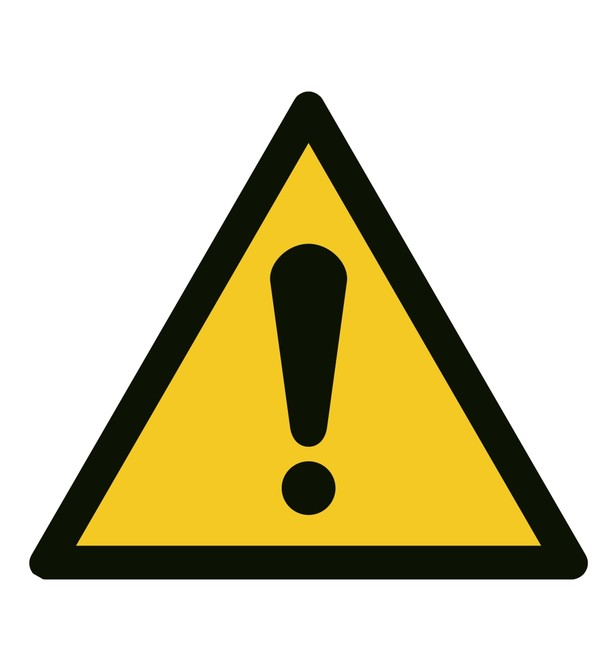 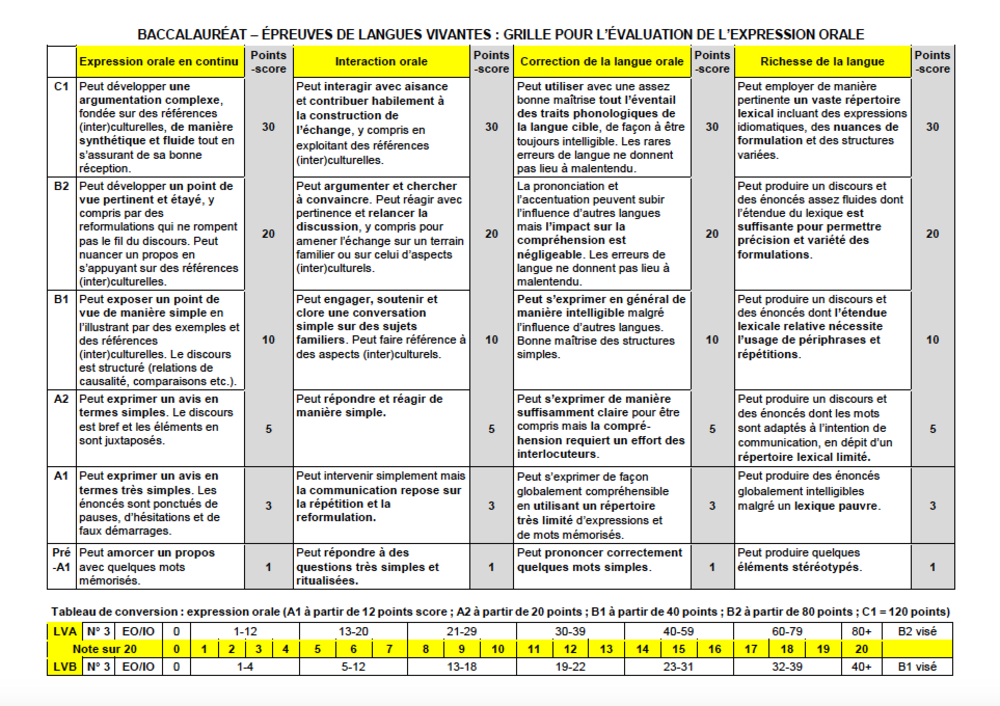 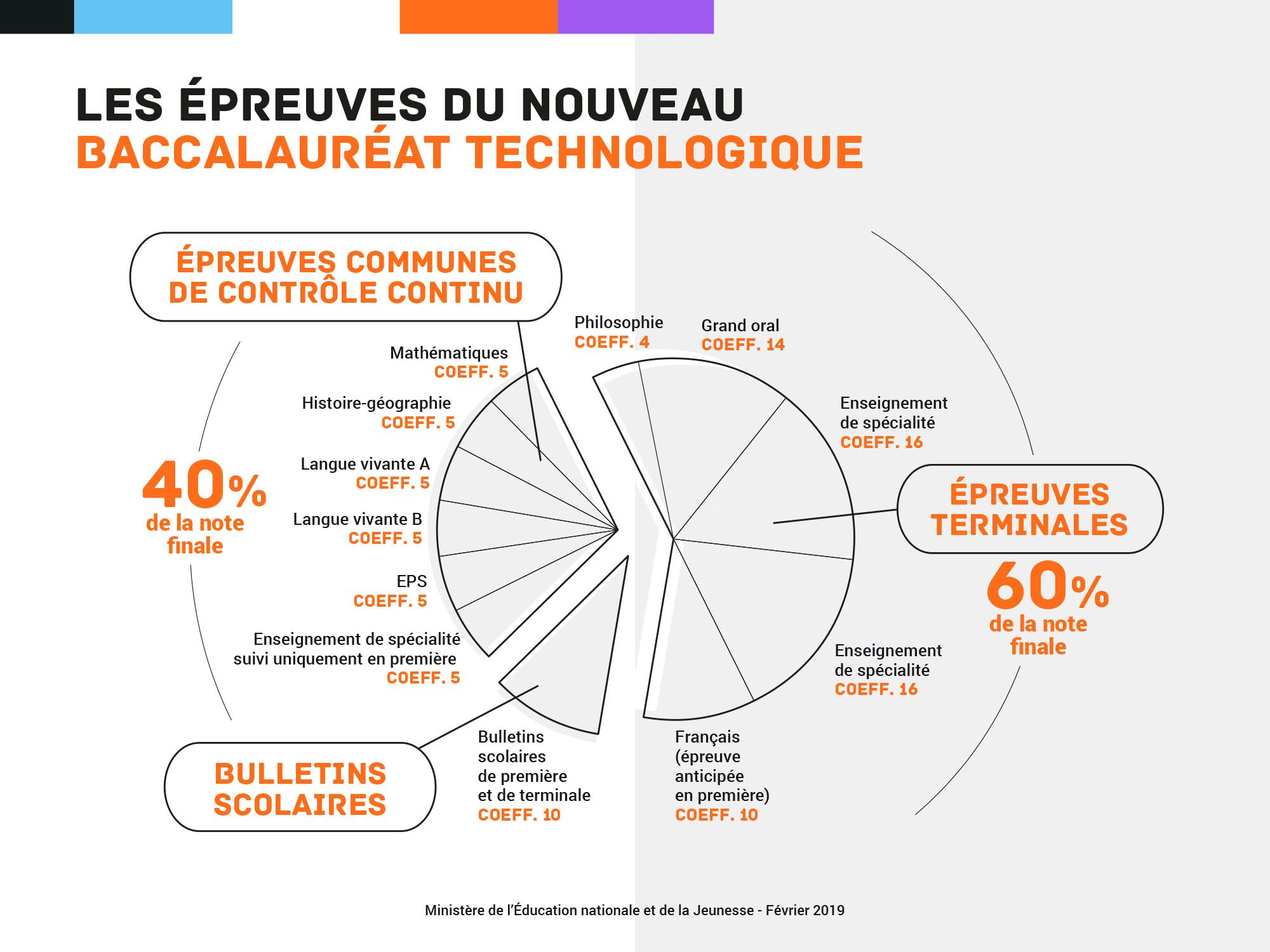 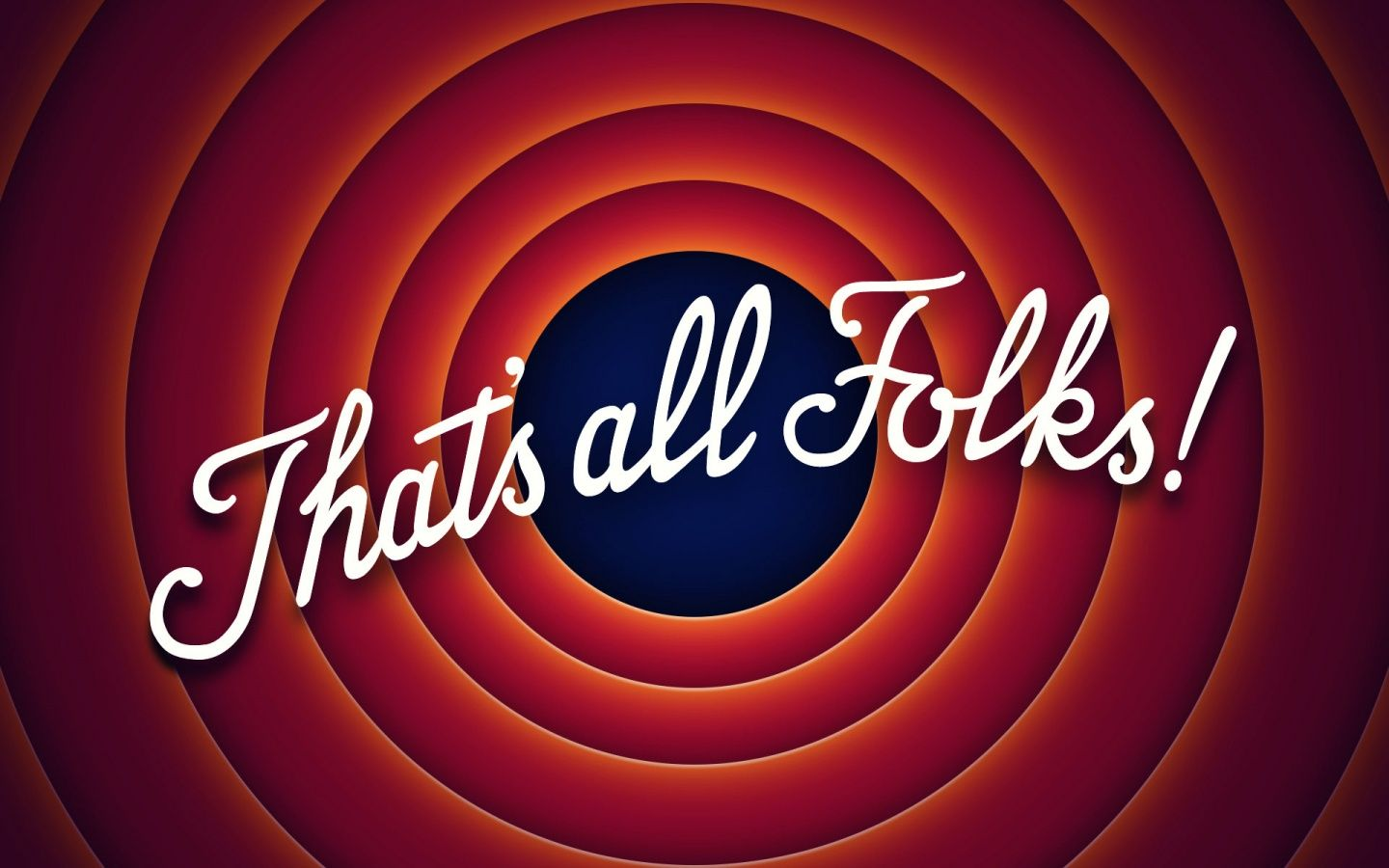